GEORGIA
SAMEGRELO – ZEMO SVANETI
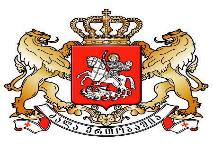 Main Touristic destinations of Samegrelo-Zemo Svaneti regionhttps://www.youtube.com/watch?v=cy7U0dDEWIE&feature=youtu.be
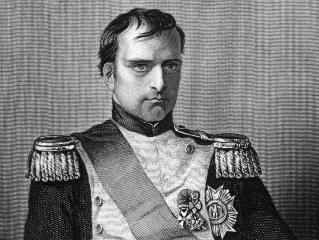 Dadiani Palaces Historical and Architectural Museum in Zugdidi, Samegrelo region, was established in 1921 and contains 41000 items.
The museum complex includes: palaces of the Samegrelo queen Ekaterine Chavchavadze-Dadiani and Prince Niko Dadiani, court church, and the botanic garden.
Zugdidi became a residence of governors of Samegrelo during the reign of Levan the 2-nd Dadiani. There are records about that by Arcangelo Lamberti, Jean Chardin, Teramo Cristoforo Castelli.
There are many significant and unique exhibits in the museum, such as Napoleon’s mask brought in the museum by Salome Dadiani-Murat. She was married to Napoleon’s nephew Achille Murat. 
Another significant exhibit of the museum is Virgin Mary’s Robe, and there are many stories about how it appeared in Georgia. The most popular one of them tells us, that when Turks conquered Constantinople, the Robe was taken with other holy pieces by archbishop and brought to Georgia. Every year, in August, the Robe can be seen by visitors, and all the other times it’s kept in so called “Virgin Tower”.
One of the important section of the collection is Dadiani Library, where there are kept hundreds of letters, writings, rare books and even books from Napoleon’s personal library.
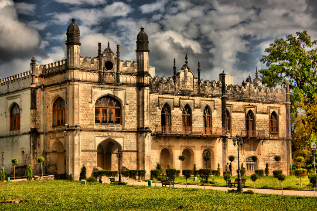 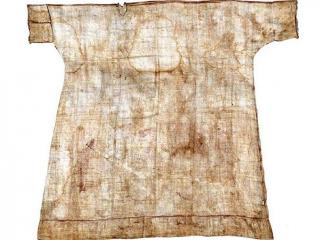 Colkheti National Park
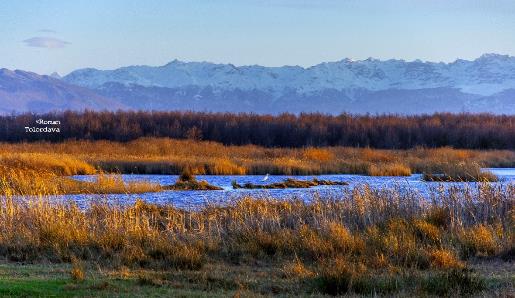 Colchis National Park, located in the western part of Samegrelo, is a unique site with 28,571 hectares land area and 1,574 hectares marine area.
 In 1996, the park was declared as a Ramsar Site, a status given to wetlands of international importance. The Park has good potential with respect to eco-tourism development. 
During the period of migration, numerous rare birds could be observed there. There are towers installed in the Park for birds watching. Tourist could be accommodated either in the visitors’ center of the Park or in the hotels of Poti, Grigoreti and Anaklia.
Walking routes run along the coastal dunes and lowland moors, thought the best way to view the wetland areas is by boats.
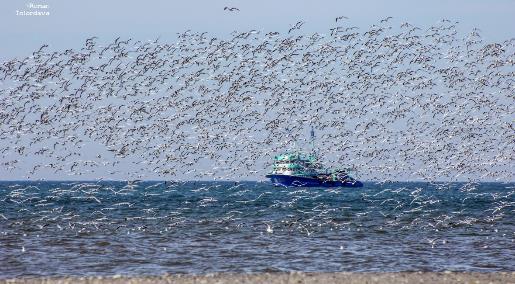 Mestia is a mountainous municipality in  Region. 
Mestia, as well as the whole Svaneti has the oldest history. Mestia is distinguished by its amazing, beautiful nature and abundance of cultural monuments. 
Stunning and unforgettable beauty of  Svaneti, the Peak of Ushba, the highest peak of Georgia, Shkhara, waterfall flowing from the rocks and the alpine lakes almost as blue as the sky.
Mestia is known of its well developed mountain ski resorts: Tetnuldi, Hatsvali.
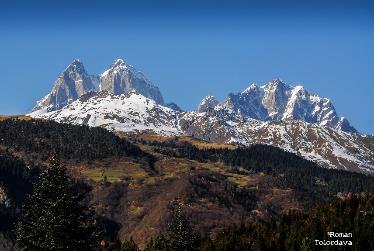 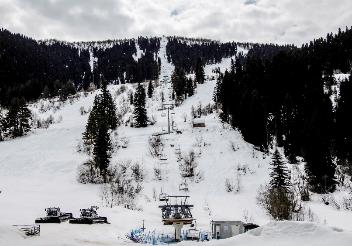 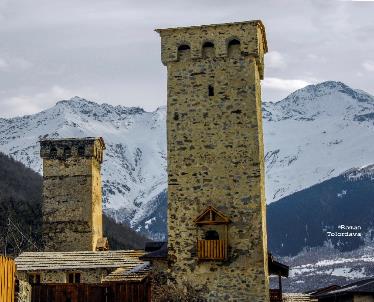 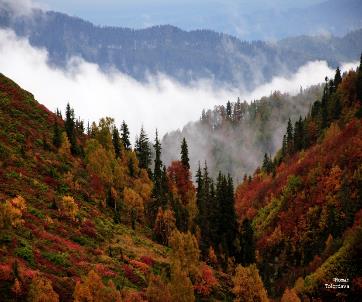 Enguri water reservoir and middle  and upper reaches of the river, as well as Martvili caves and Tobavarchkhili lakes, provide good opportunities for the development  of activities  related  to eco tourism, hunting, fishing, horse riding and other activity based tourism types. 

There are perfect conditions for the development  of boating and rafting on Enguri and khobi river.
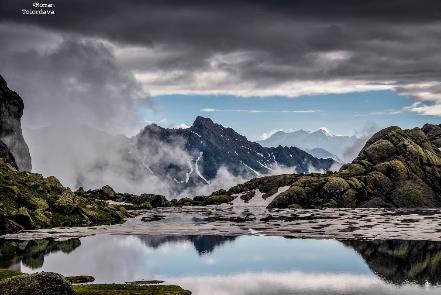 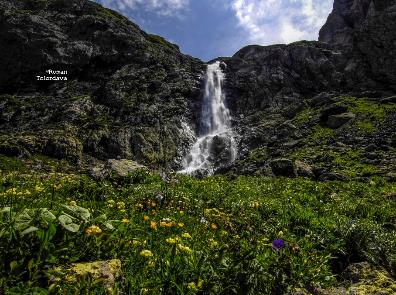 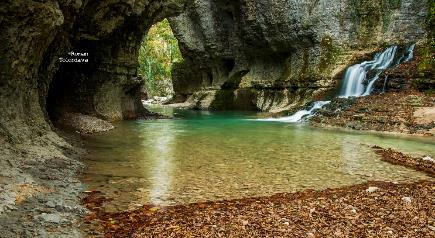 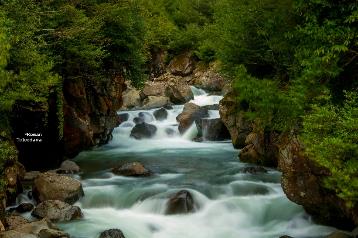 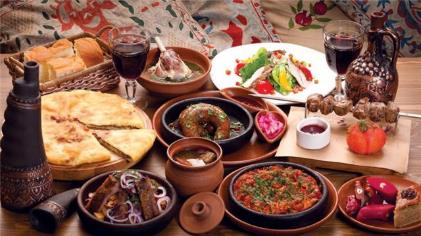 HOSPITALITY AND CUISINE
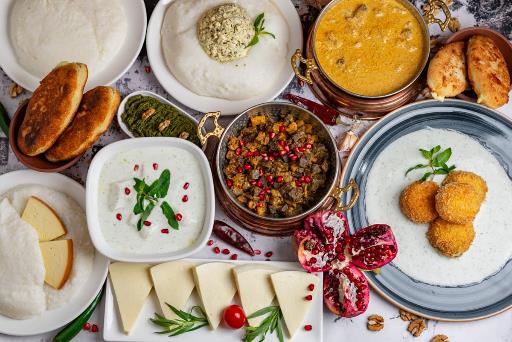 The region is proud of its traditional hospitality and cuisine

There are many hotels and restaurants offering high standard services and unique dishes, which is typical for the region’s diverse and unique cuisine
THANK YOU FOR YOUR ATTENTION